Malena mjesta srca moga
Terenska nastava iz povijesti i zemljopisa u Imotskom
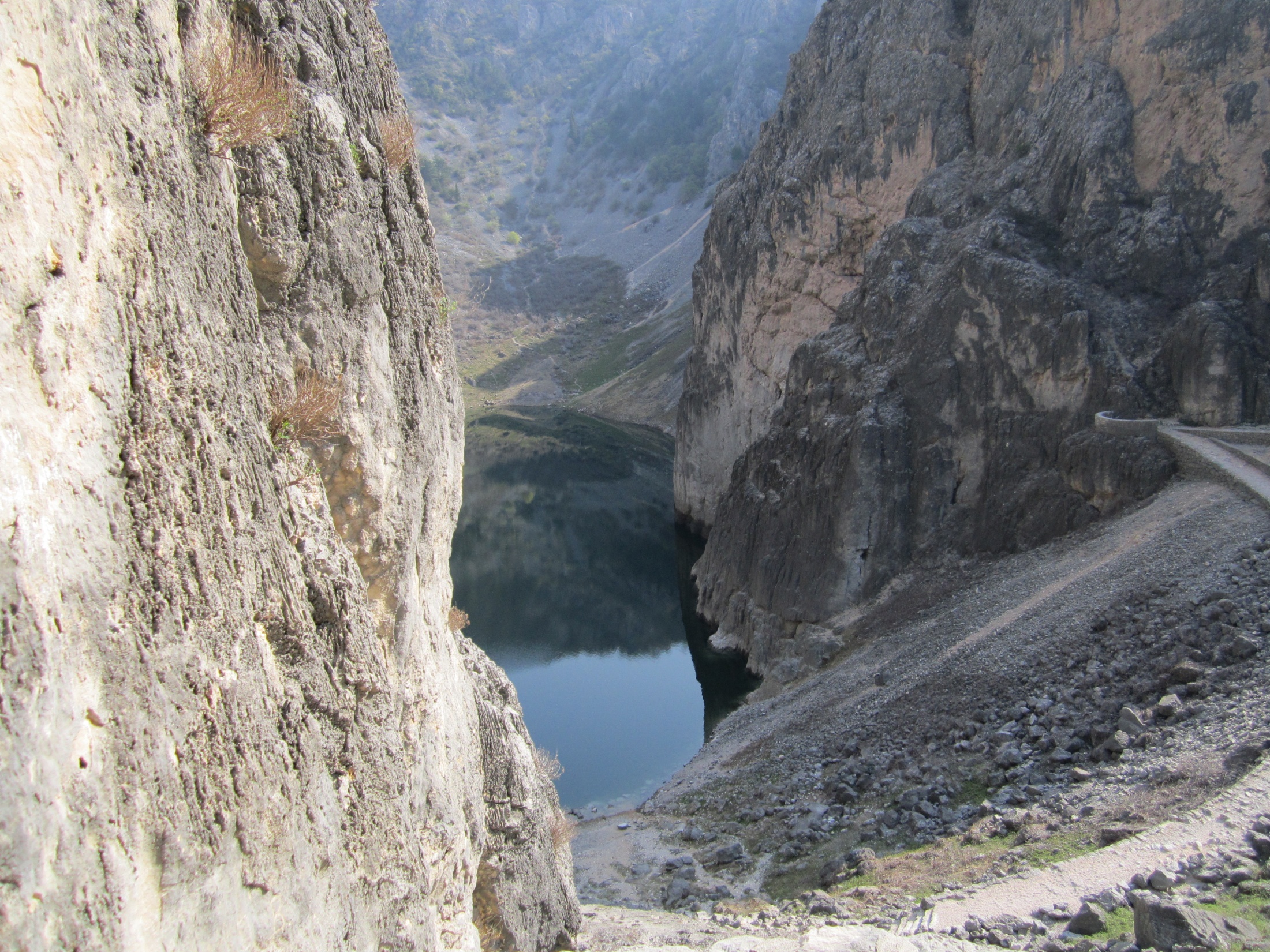 I tako smo Dalmatinom priko Zagvozda, Biokova i Svetoga Jure, Poljica, Grubina, Kamenmosta i Vrljike došli u Imotski – grad na gori, na skalinama. U Imotu staru najprije Hrvatsku pa Tursku, Mletačku, Francusku pa opet našu. Prošli smo pored stare imotske gimnazije i spomenika Vladi Gotovcu, uz Franjevački samostan i tako stigli na Modro jezero, čudo u kršu, jezero vila, vilenjaka, vukodlaka, Hasanaginice, imotskih “tica” i svih imotskih ljubavi.
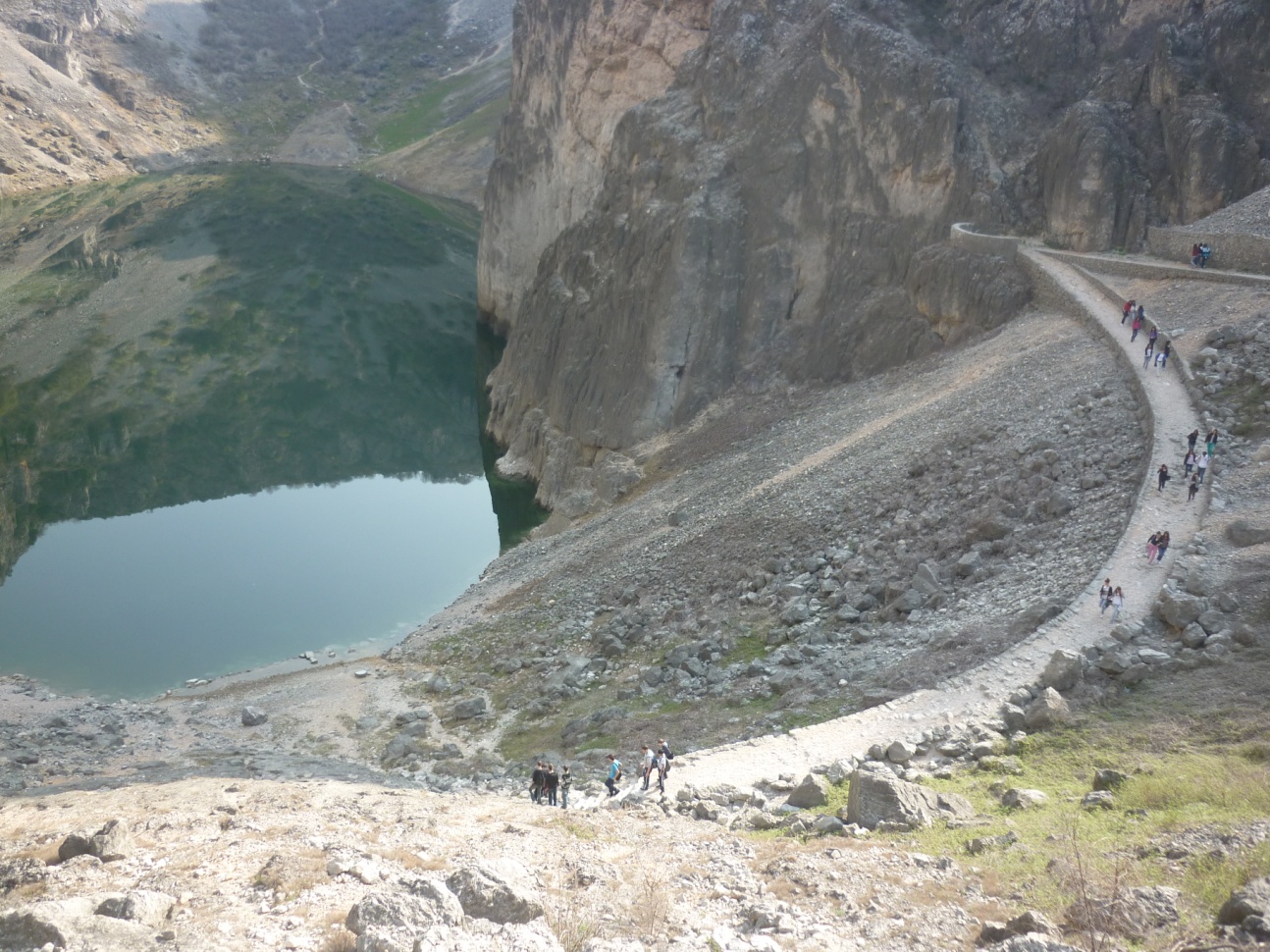 A kad nastavnik Tolić reče da je jezero ljubavi,a onaj ko dotakne rukom njegovu vodu dotaknut će ljubav. Nastade gužva ko će prije doli. Nismo ni slutili koliko je dalek i trnovit put do sreće i zaljubljenosti.
Jure ,Mate ,Stipe ,Frane ,Pere,Jozo...
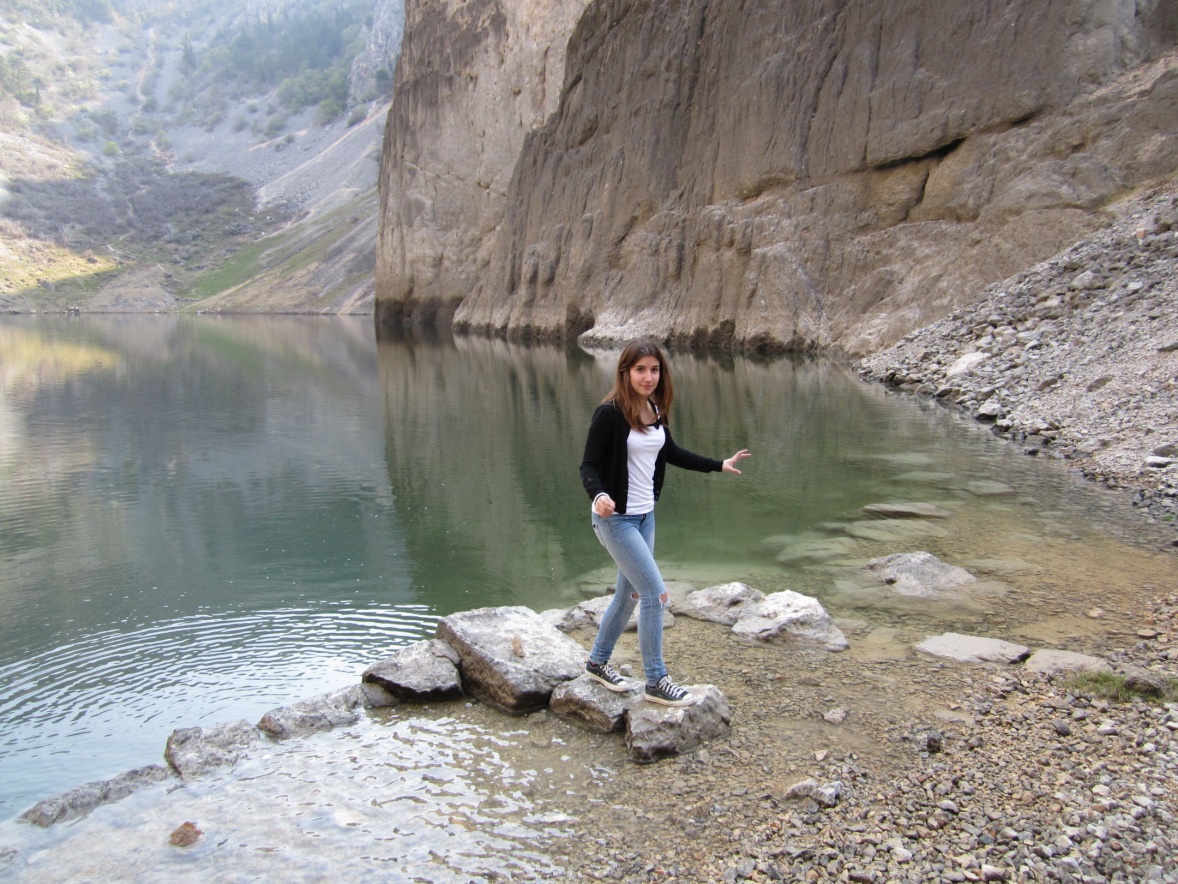 Sve za ljubav ...
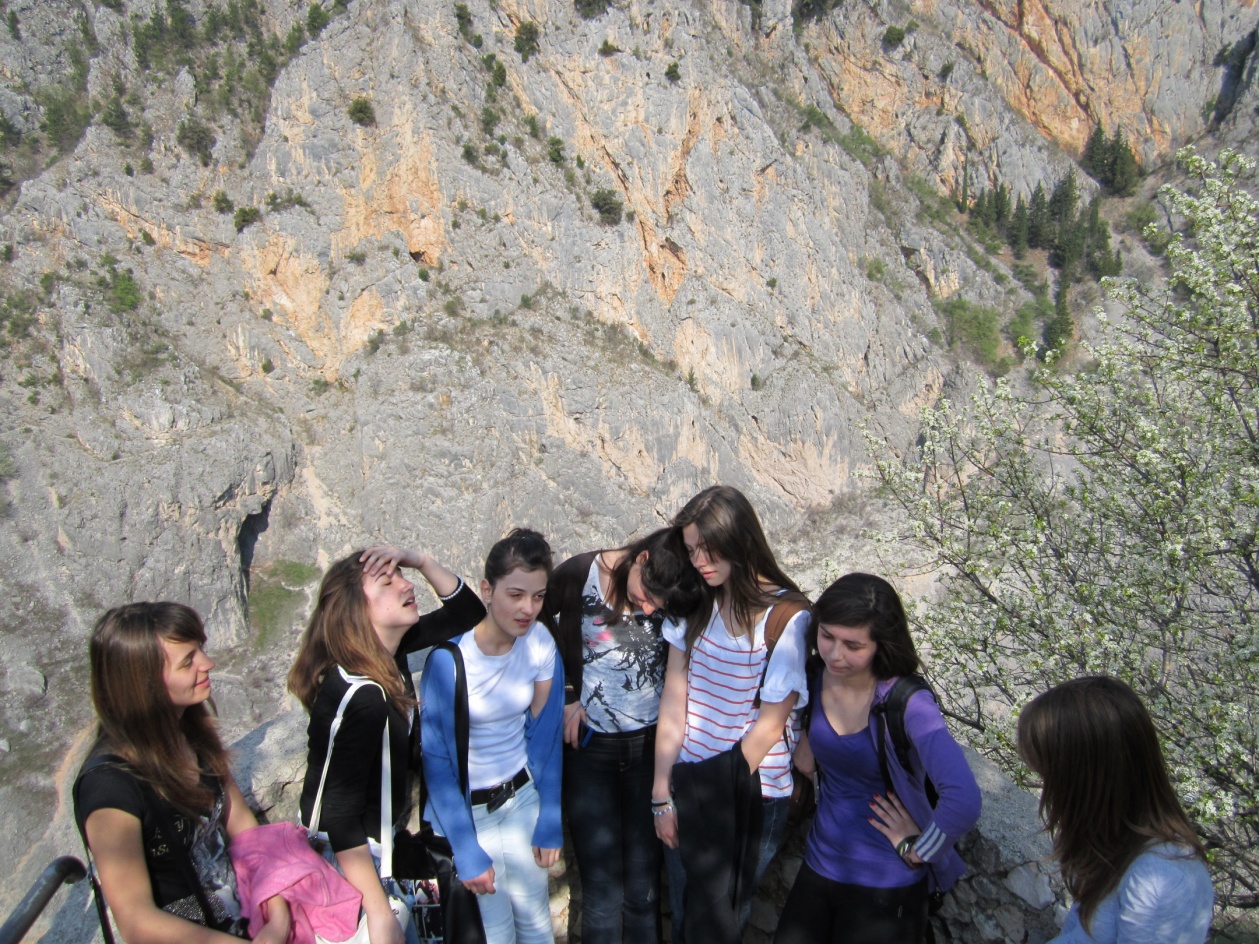 Teško se vratili....
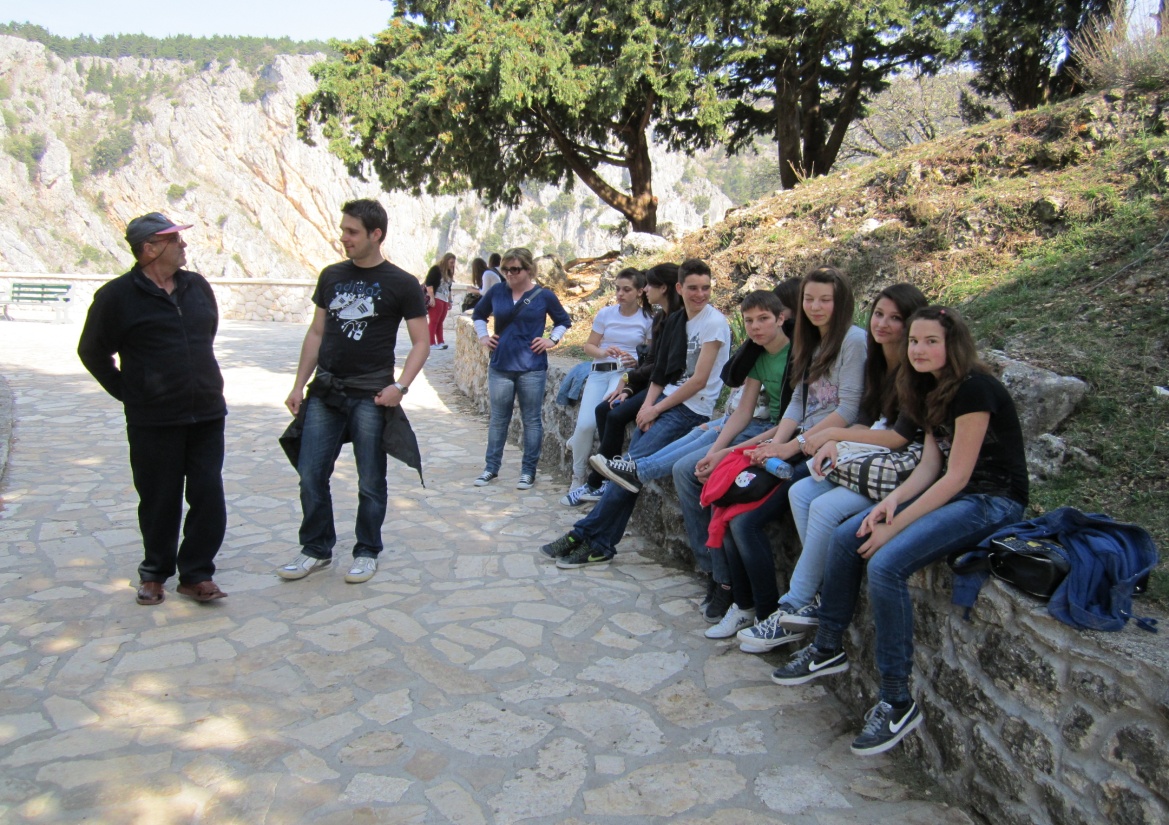 Ma nisu nas zezali  ?!  I Bruna i Duško i Tolić su išli doli...
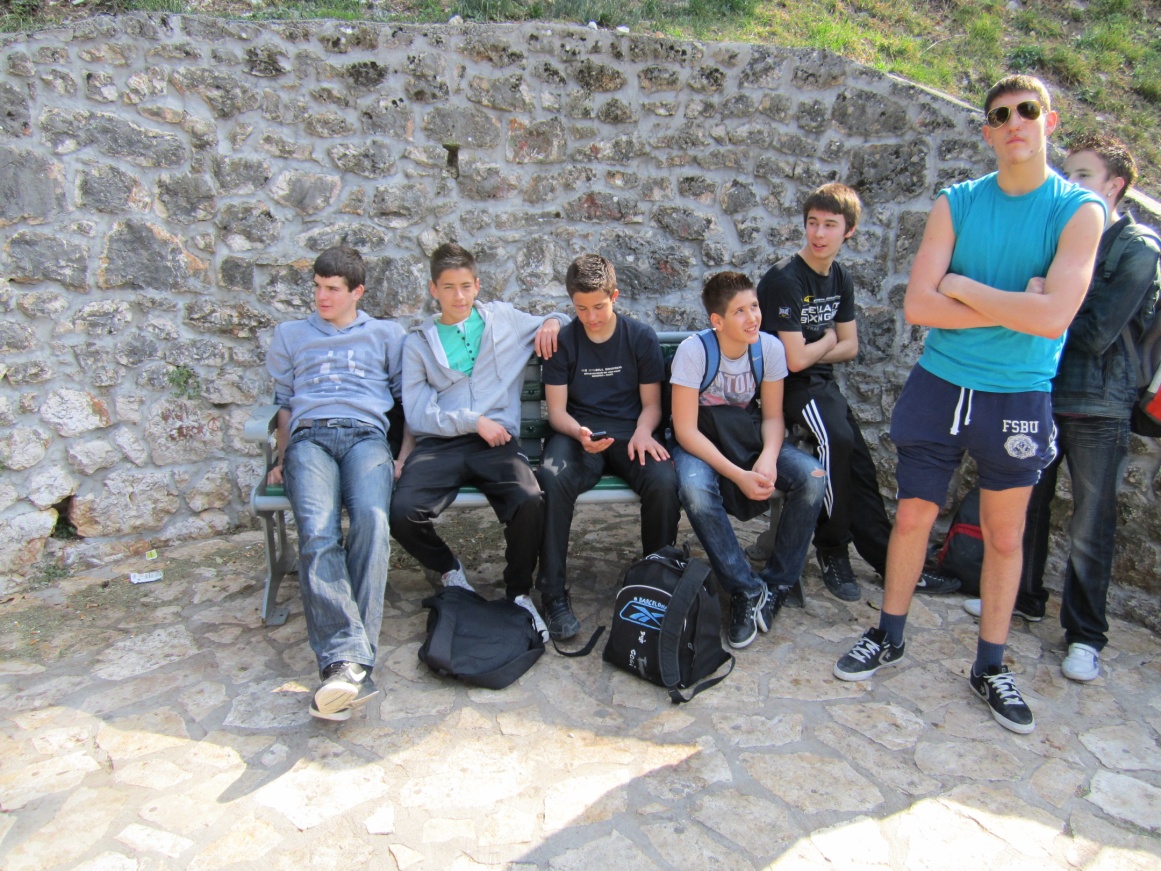 ,, A di su one više?!?”
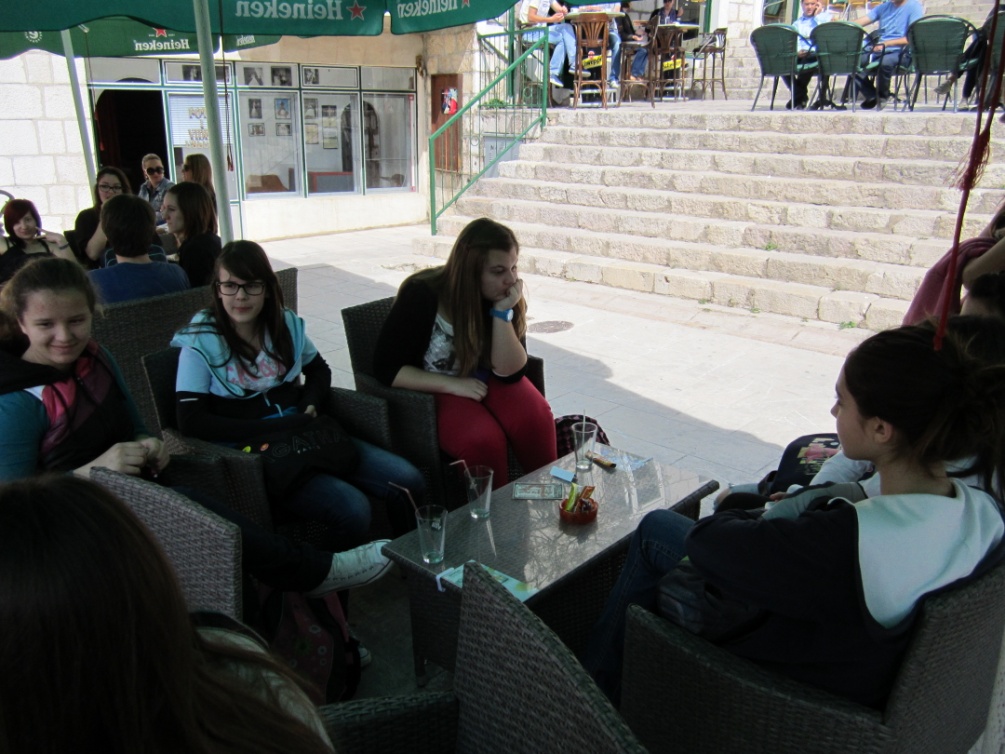 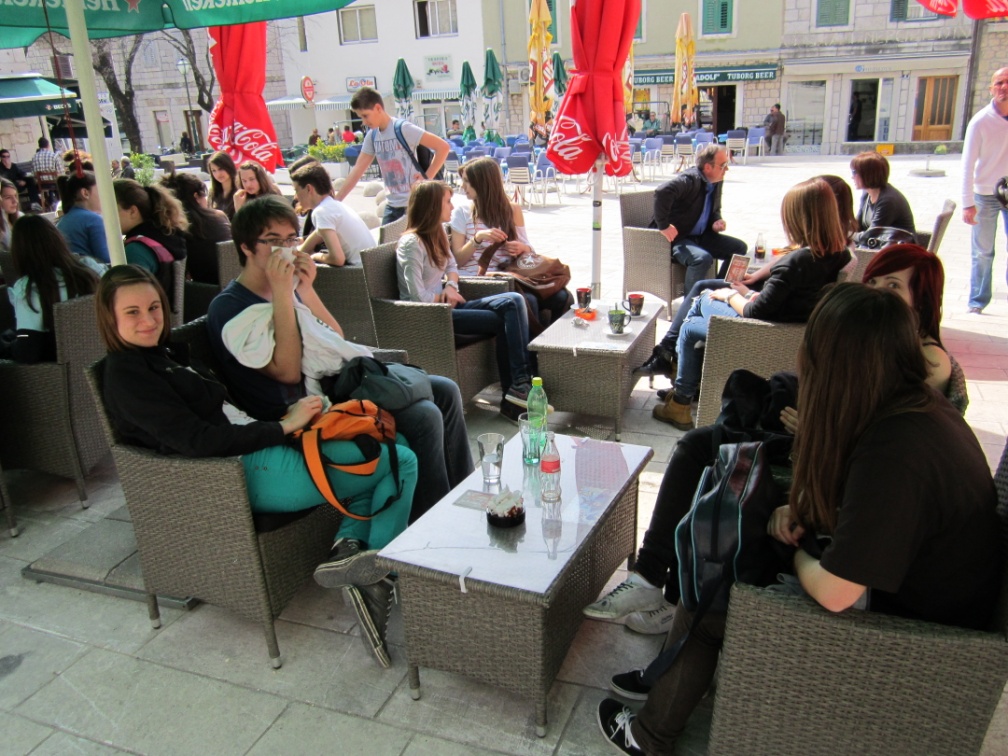 Prošetali gradom.... Malo guštali u kafićima “Notturno” i “Kolajna ” na Trgu Tina Ujevića
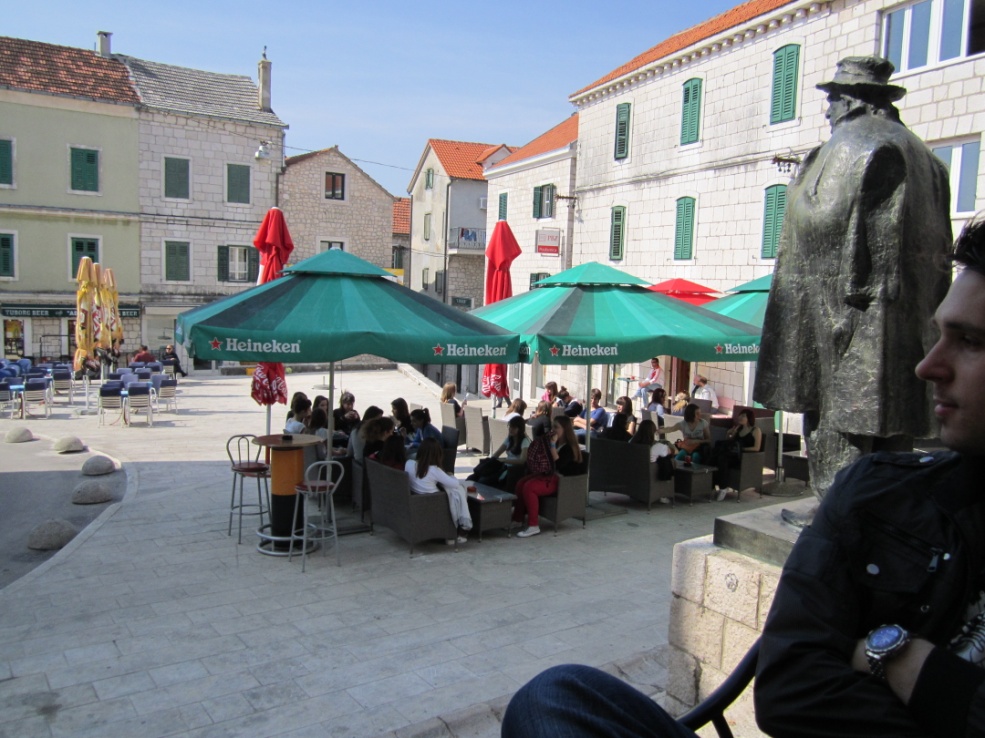 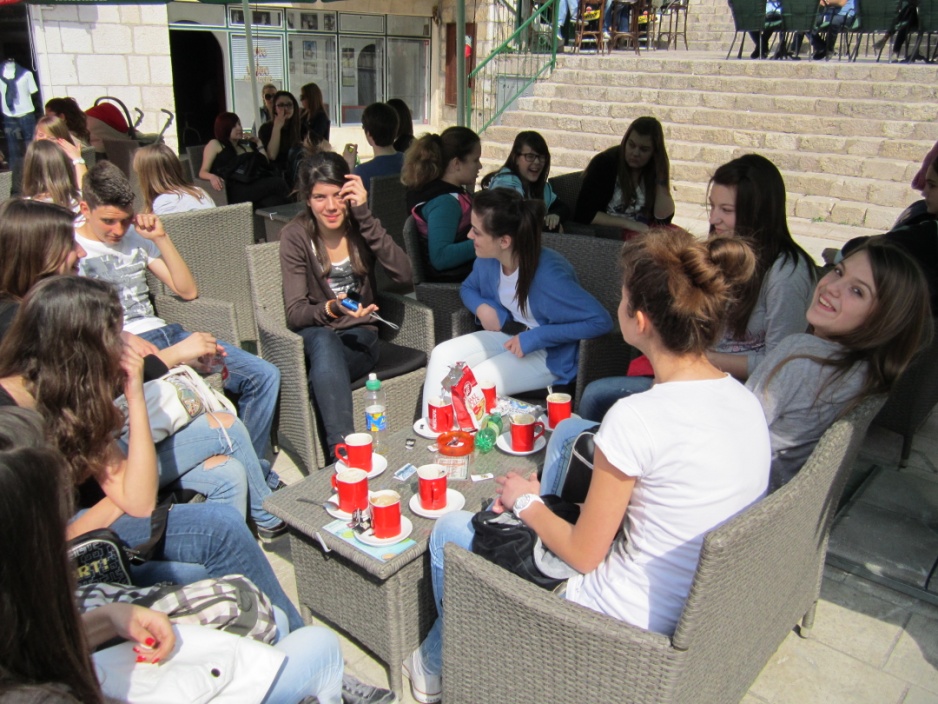 E dico moja i ja sam volio kafiće
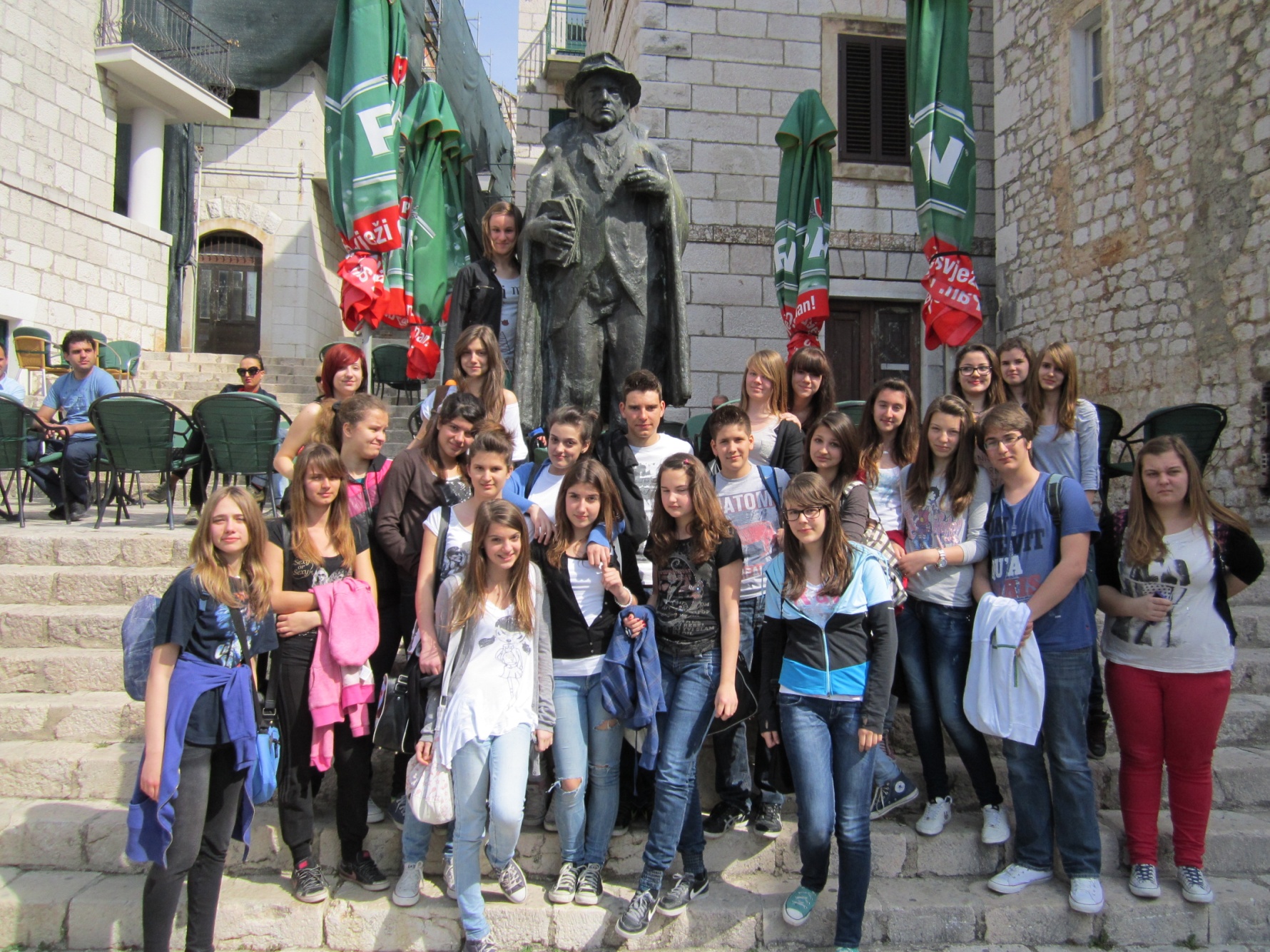 S Tinom ispred “Kolajne ” i “Notturna”
Posjetili spomenik preko 150 poginulih Imoćana u Domovinskom ratu
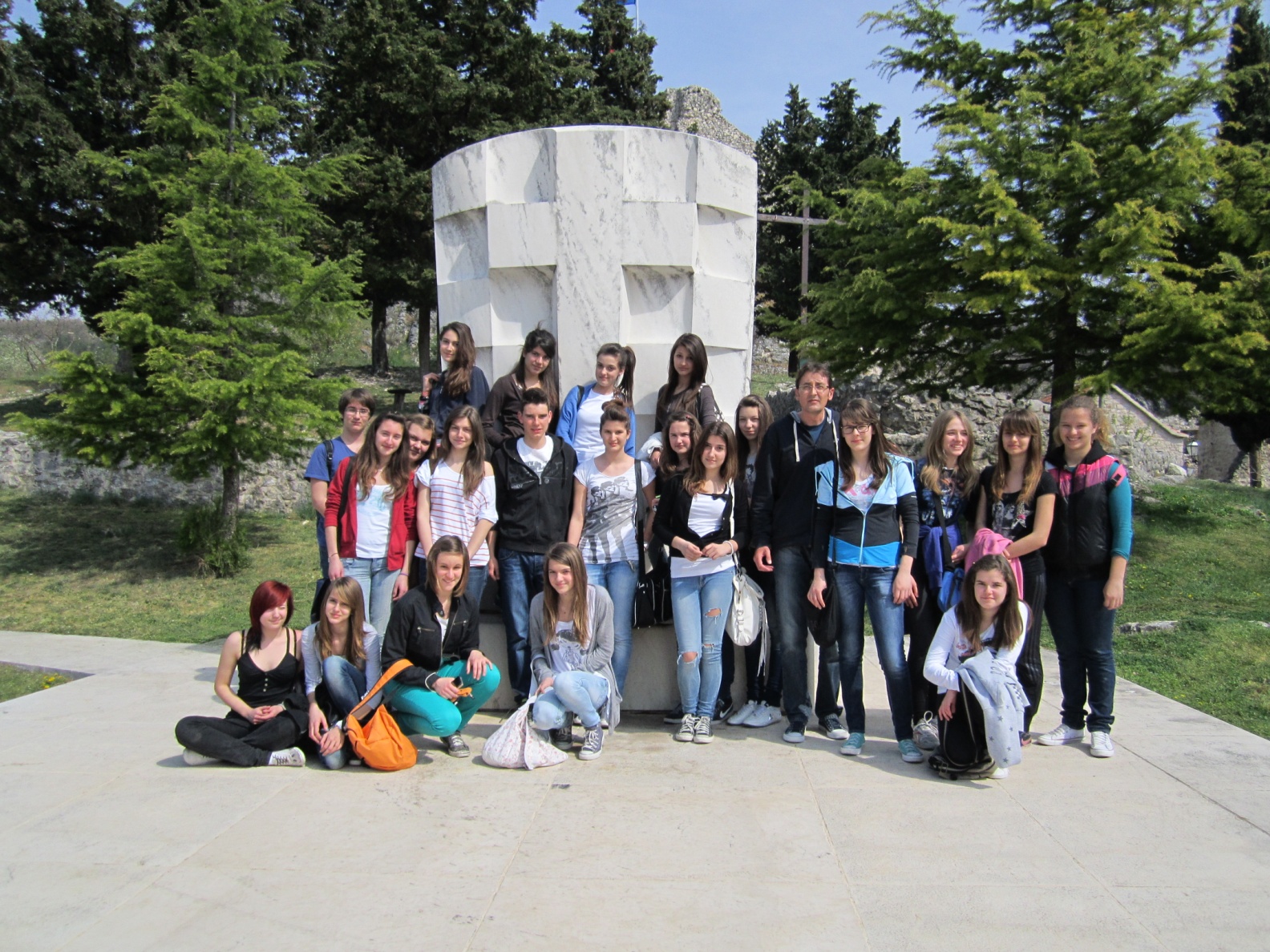 "Navik on živi ki zgine pošteno."
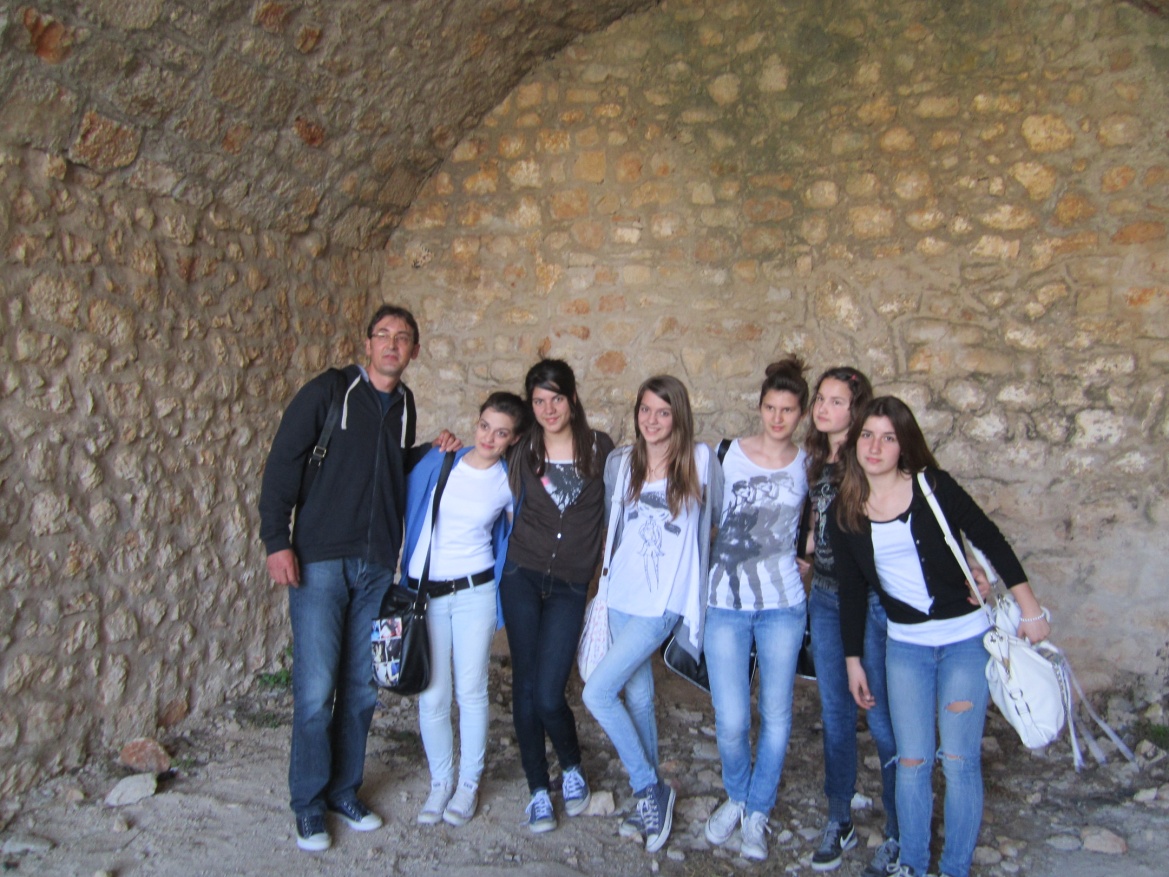 Popeli se do zaštitnice Imotskog, crkvice Gospe od Anđela, a onda na utvrdu Topanu.
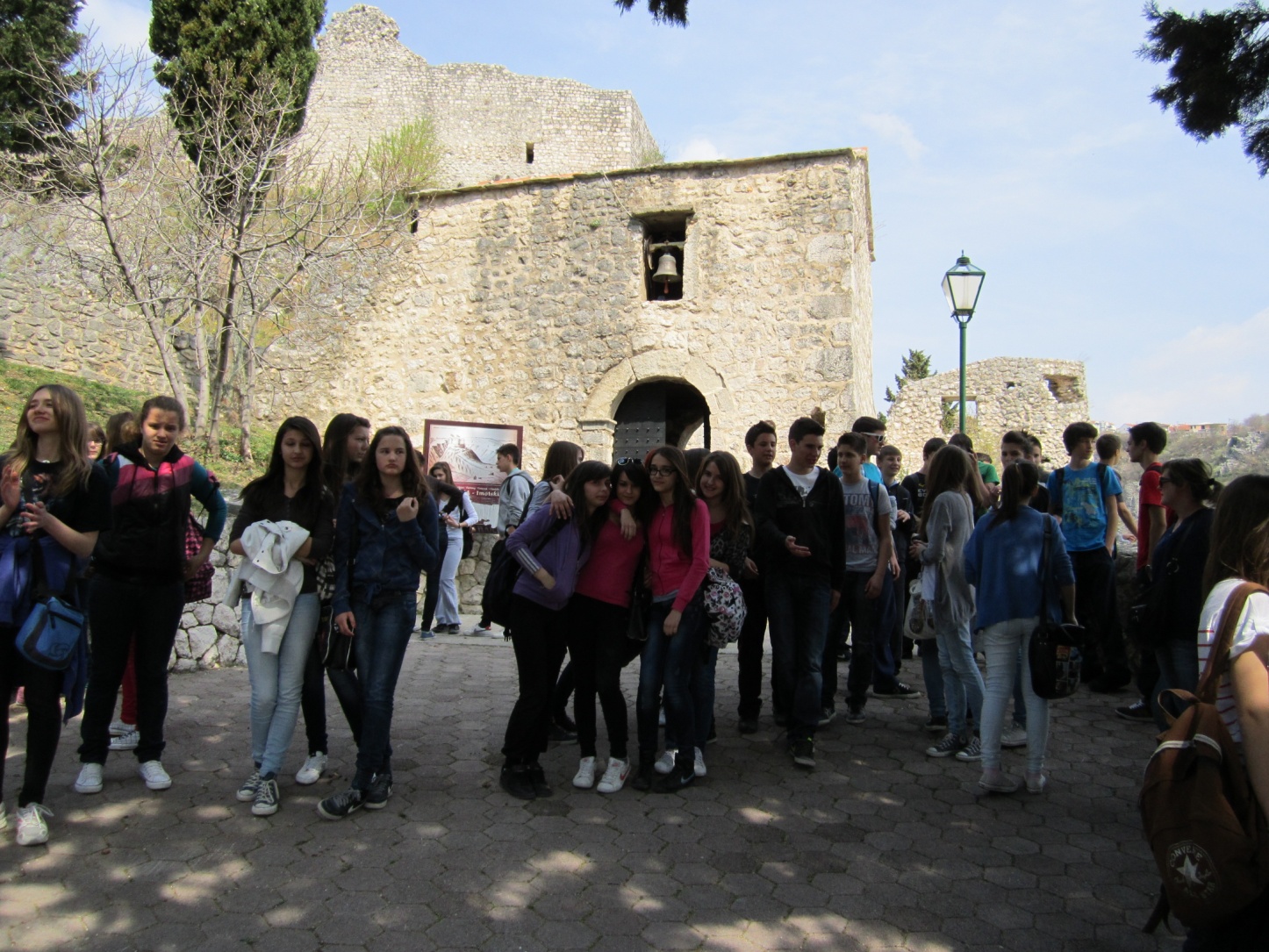 Sitili se nesritne Hasanaginice
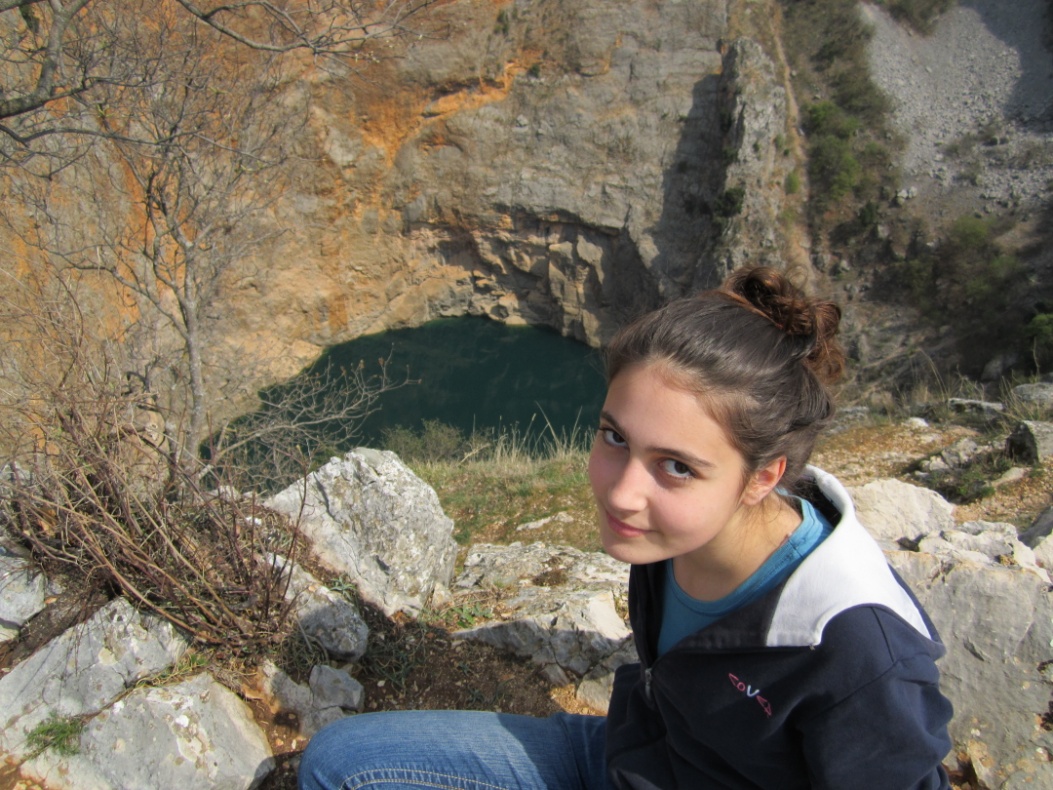 ,,Što se bili u gori zelenoj?Al su snizi, al su labutovi?Da su snizi, već bi okopnili,labutovi već bi poletili:ni su snizi,nit su labutovi,nego šator age Asan-age.
On boluje u ranami ljutim;
obilazi ga mater i sestrica,
a ljubovca od stida ne mogla.
Kad li mu je ranam bolje bilo ,
ter poruča virnoj ljubi svojoj:
Ne čekaj me u dvoru bilom
Ni u dvoru ni u rodu momu...‘’
...ma koja Hasanaginica ,ovo su naše Ana i  Hana ...
Otišli smo na Crveno jezero – najdublje krško jezero u Europi. Malo nas zamantalo. Probali ubacit kamen.
Ma ne valja ovi kamen !!
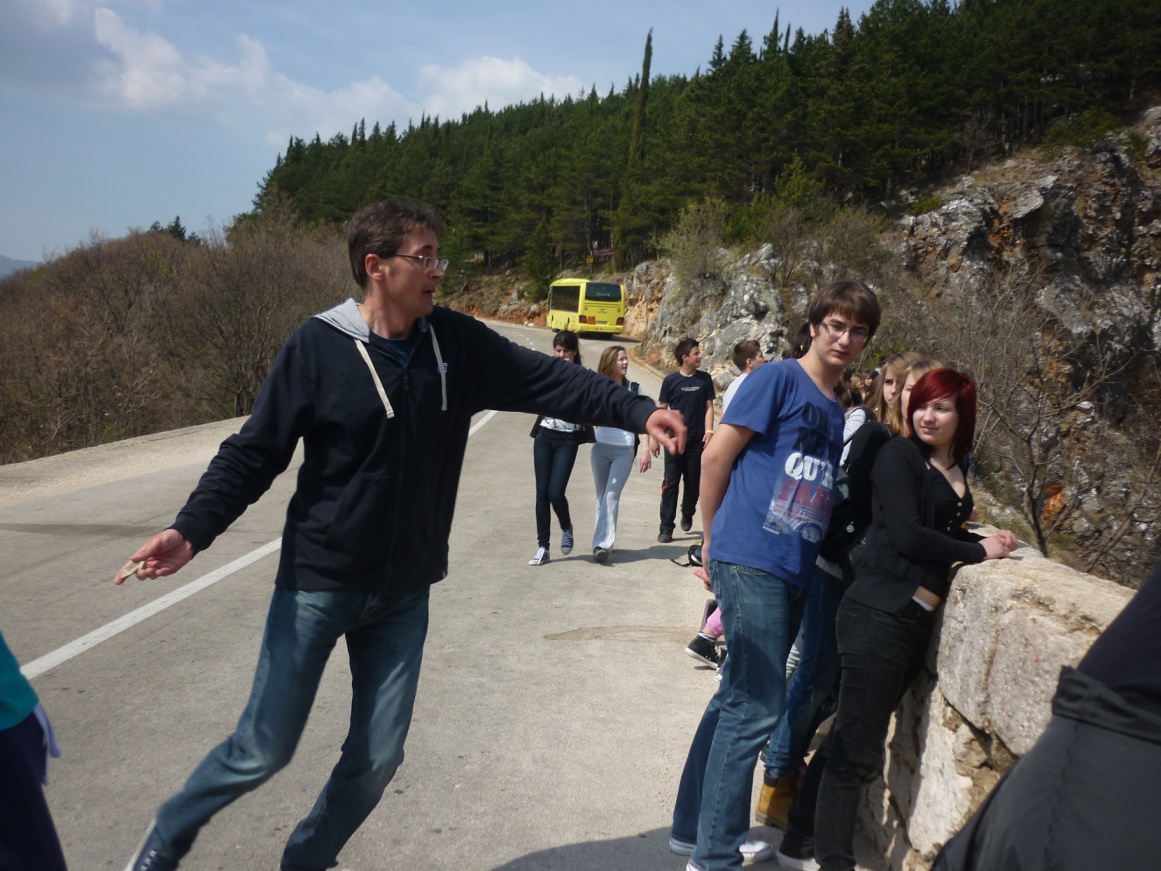 Toni u redu  je ni nastavnik nije ubacio.
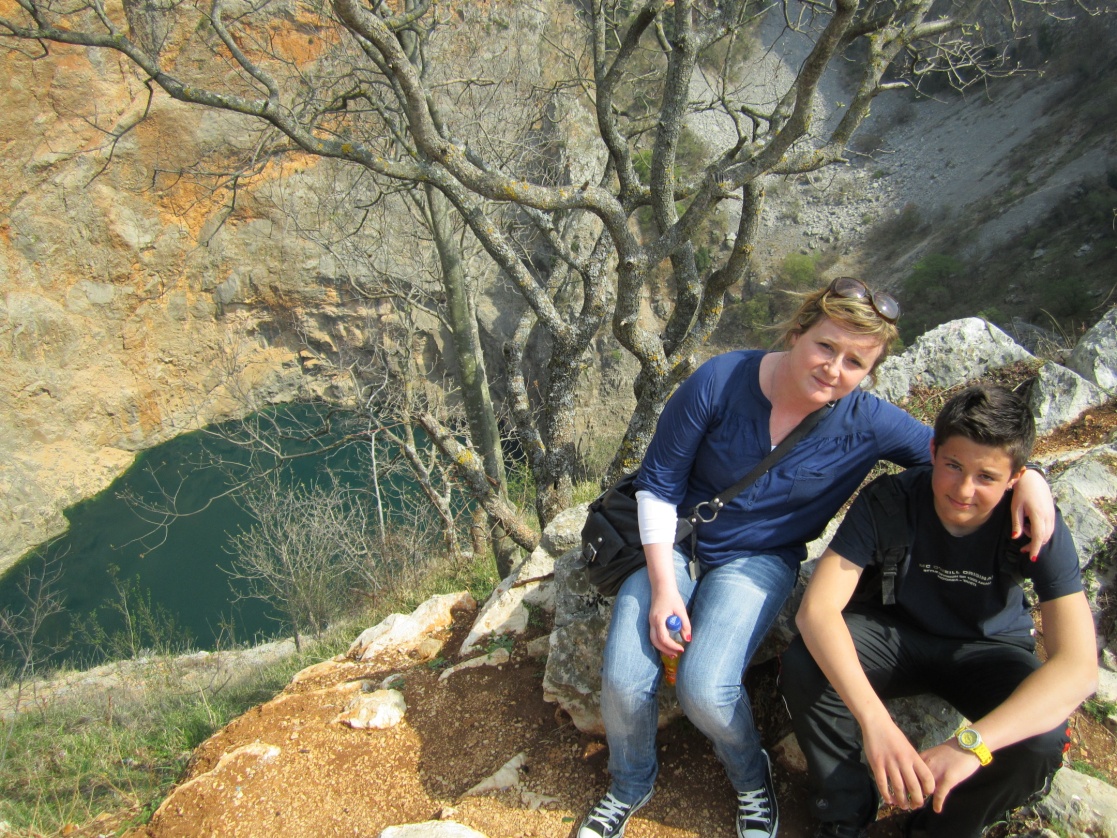 LEGENDA O GAVANU I NJEGOVIM
                                                                 "PROPUNTANIM" DVORIMA
       Jednom u davna vremena živio je bogati Gavan i na rubu Crvenog jezera imao je velike i prekrasne dvore. Njegovo je bilo sve, Imotsko polje i sva okolica. Živio je veoma raskalašno i bio je veliki proždrljivac. Prema svima bio je naprasit i nemilosrdan, osobito prema siromašnima; nije poznavao nevolju i njegova su vrata za sirotinju bila uvijek zatvorena, a kad bi ih otvorio, to bi bilo zato da ih isprebija i otjera. Takav Gavan, a još gora mu žena Gavanuša, opakija i lakomija. Nije znala za Boga, a siromahu nikada nije pomogla, nego im se samo podrugivala i ismijavala ih, tjerajući ih ispred vrata dvora. Gore žene pod suncem nije bilo. Gavan je imao mnogo sinova i kćeri te mislio da će u najvećoj raskoši i zadovoljstvu vječno provoditi dane s njima te im ostaviti svoje bogatstvo.
         Djeca se ni po čemu nisu razlikovala od Gavana i Gavanuše.
         Jednoga dana Gavan odluči napraviti veliku gozbu za svoje prijatelje, koji su također bili raskalašni i proždrljivi kao i on. Bili su pretjerali svaku mjeru. U tom momentu prikaže se anđeo u liki odrpanog siromaha, tražeći u ime Božje koju mrvicu kruha za sebe i gladnu dječicu koja su bila s njim. Kad je Gavan opazio siromaha, veoma se naljutio što mu za vrijeme njegove gozbe dosađuje. Gavanovi sinovi i kćeri odmah potrčaše kako bi pustili iz veza pse da rastrgaju jadnog siromaha i njegovu djecu. To bi i učinili da se u posljednji trenutak nije usprotivila Gavanuša, ne iz sažaljenja, već zato što je bila trudna i bojala se da joj takvo zlo ne naškodi. Ustala se od stola, uzela komadić kruha te lijevom nogom gurnula pred siromaha, srdito mu govoreći: "Uzmi, gladniče i zahvali našoj blagodarnosti". Anđeo je uzeo komadić kruha, poljubio ga i razdijelio među dječicom. Zatim je zamolio Gavanušu: "Daj mi gospo, na put božji i kapljicu vode da zagasim osušena svoja i ove sa mnom dječice usta, a tebi će Bog dati čestitost u tvom porodu i imanju". Umjesto milosti Gavanuša zamahnu nogom kako bi udarila siromaha govoreći: "Što će meni Bog tvoj, dok je meni Gavan moj"?
       Na takvo bezdušno ponašanje rasrdi se anđeo, zbaci odrpanu odjeću, u desnu ruku uzme vatreni mač Božjega pravednoga suda i nebo propara nebeskom svjetlošću, prokune Gavana, Gavanušu, njihovu djecu, goste i sve Gavanove dvore, te odleti u nebeske visine. U taj čas nebom zaparaše munje, gromovi zatutnješe, zemlja se strašno zatrese, rastvori se i u nju propuntaše dvori, Gavan, Gavanuša njihova djeca i svi gosti. 
        Na tom mjestu nastade Crveno jezero, a i ostala jezera u Imotskoj krajini, kakve ih danas znamo. 
        Još su dan danas na rubu Crvenog jezera ostale zidine za koje se govori da su ostaci velikih Gavanovih dvora.
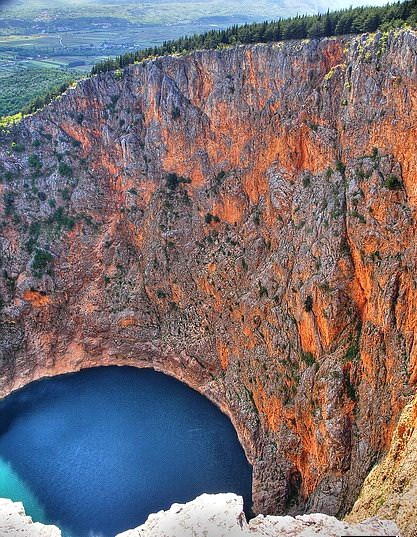 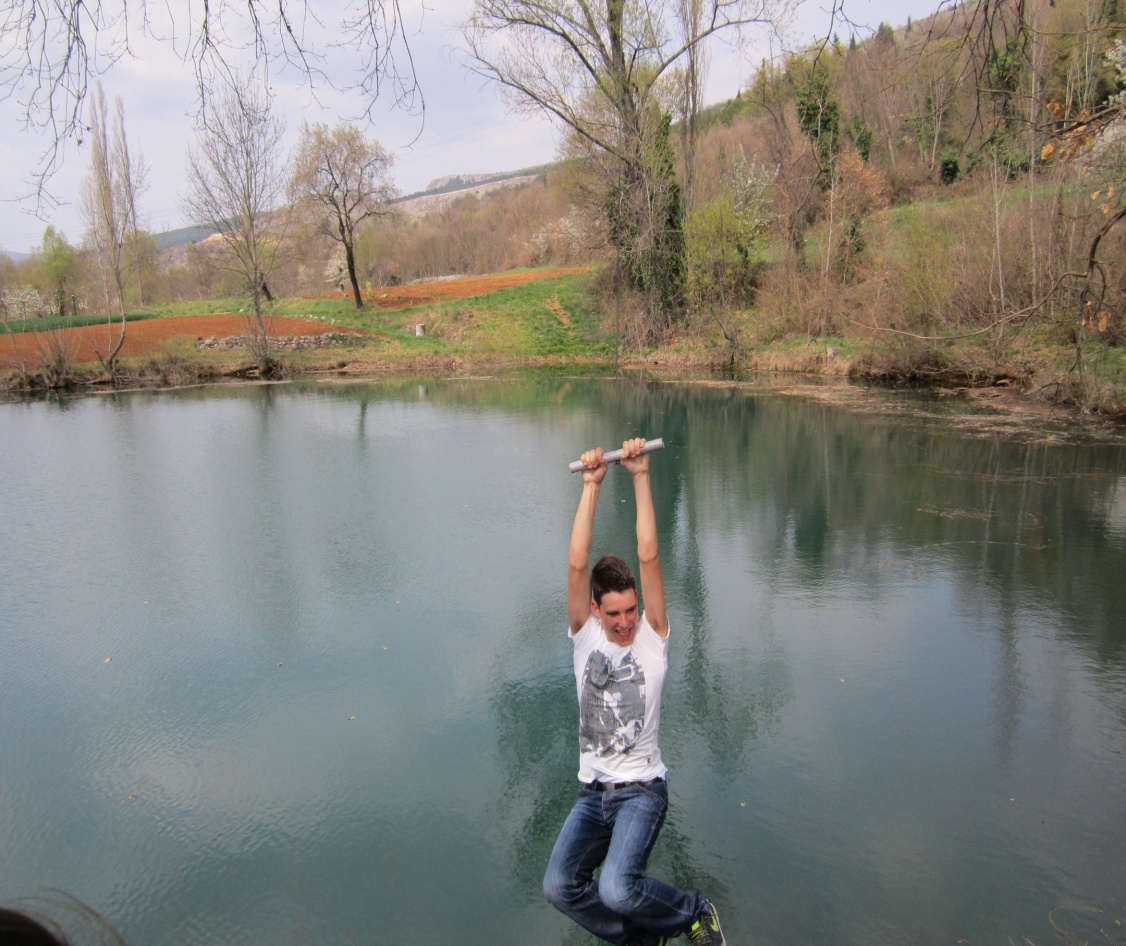 Došli u Proložac, na Vrljiku i jezero dva oka. Neki su i letili iznad jednog. Bilo je dobro.
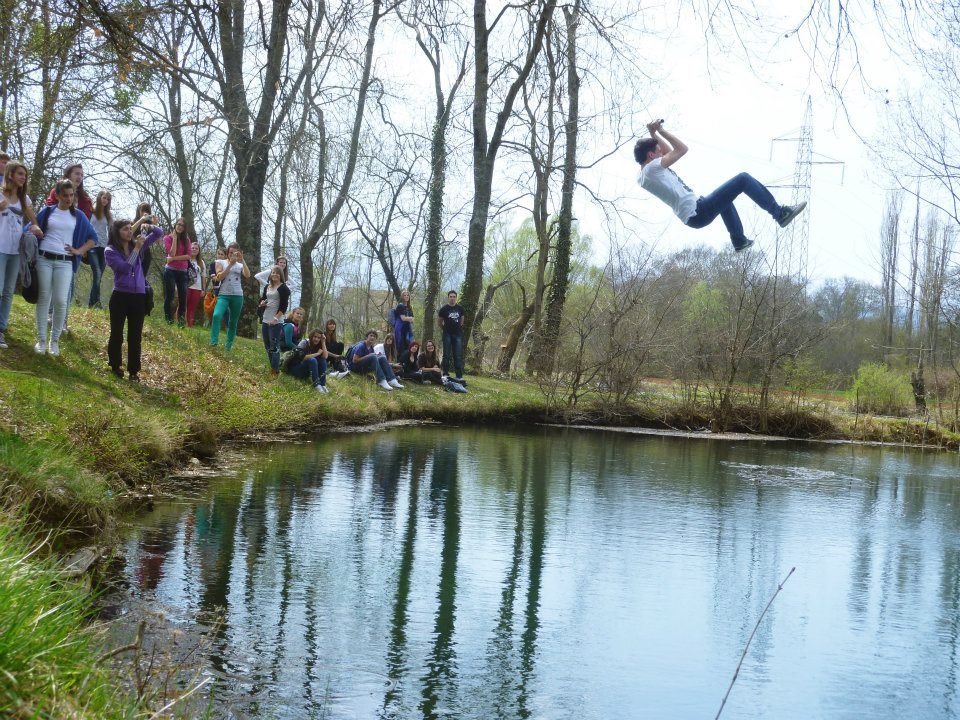 Natjecanje u “Sajla jumping-u “
Otišli na Galipovac. Malo se odmorili i uživali u pogledu na jezero i Prološko blato.
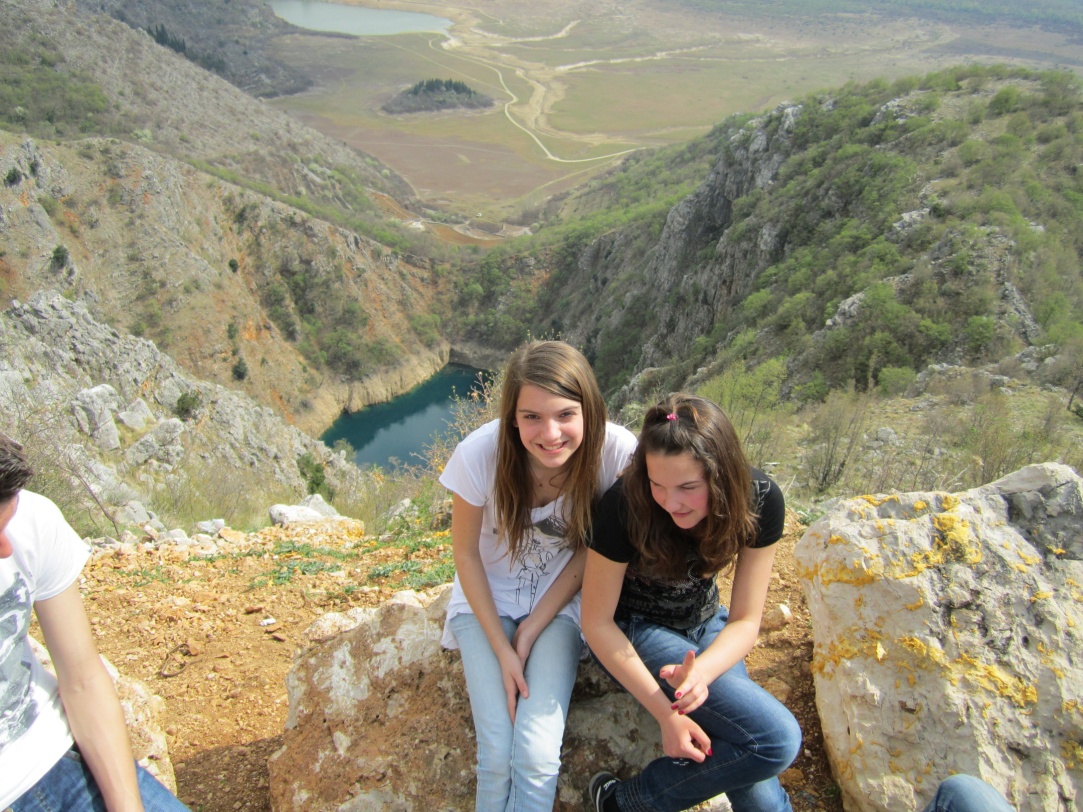 Ma ne laže
Tolić,ja već osijećam neke leptiriće.
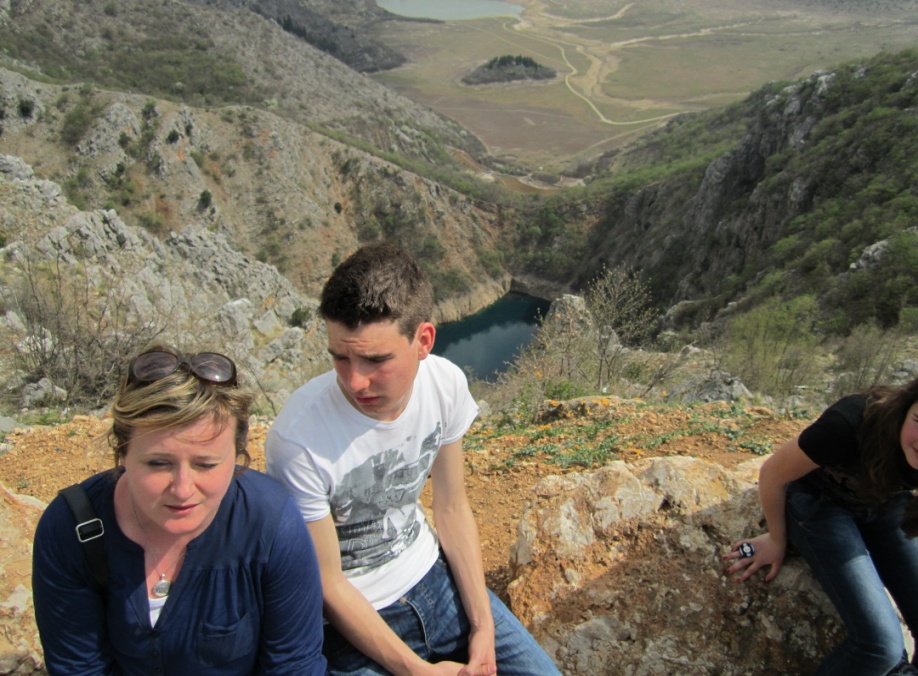 Može jedna petica ?
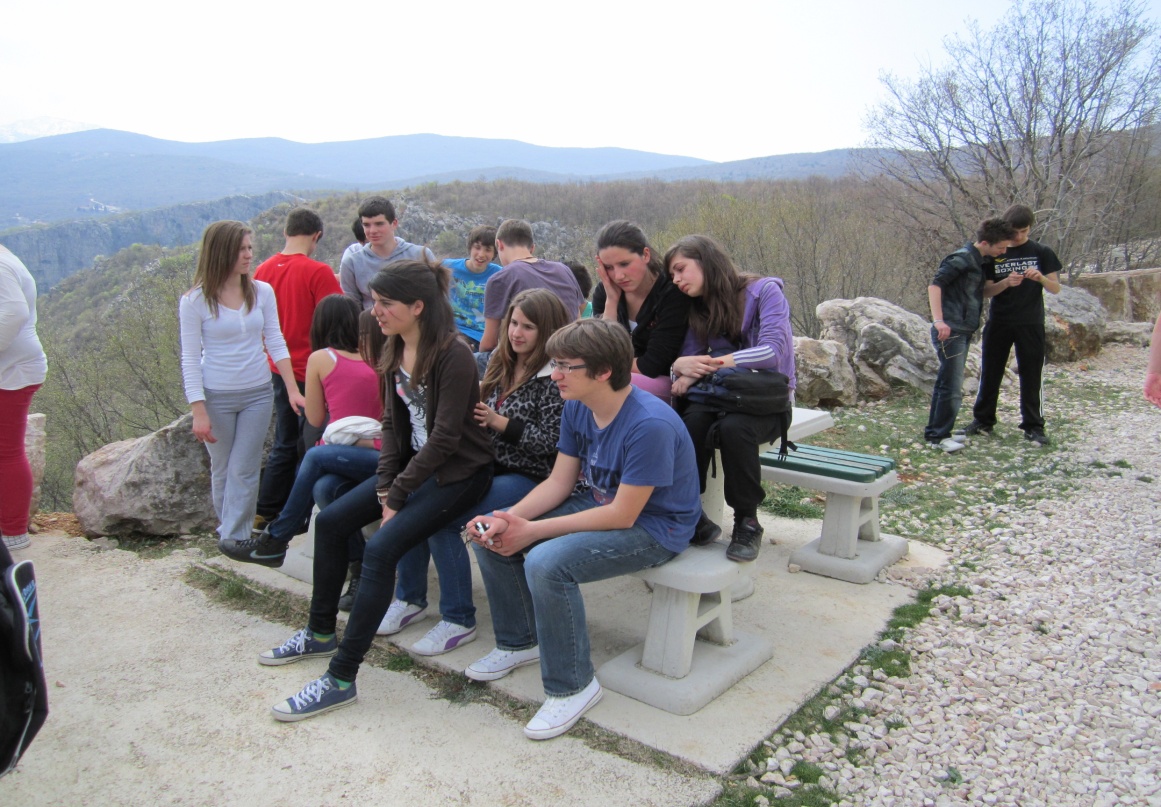 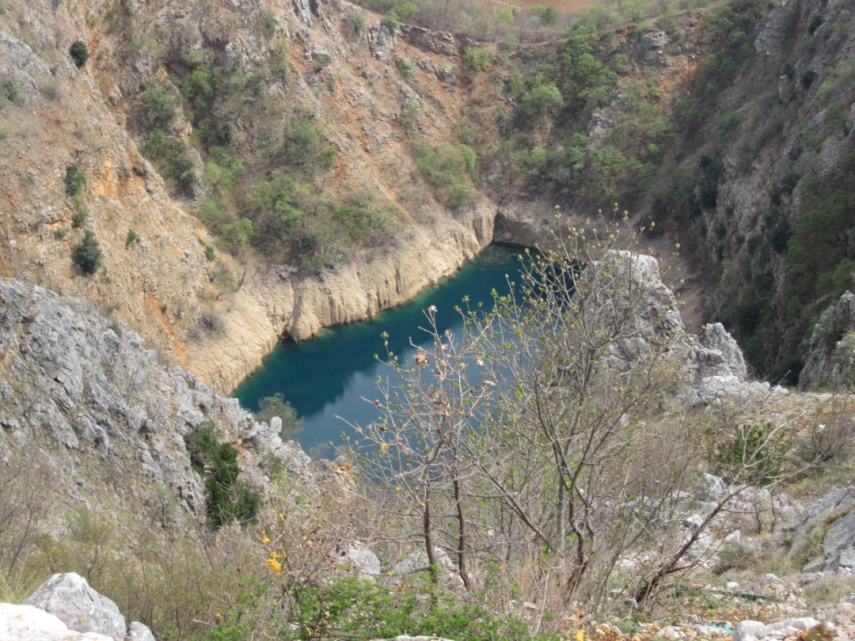 ...Mi bi još malo ostali ...
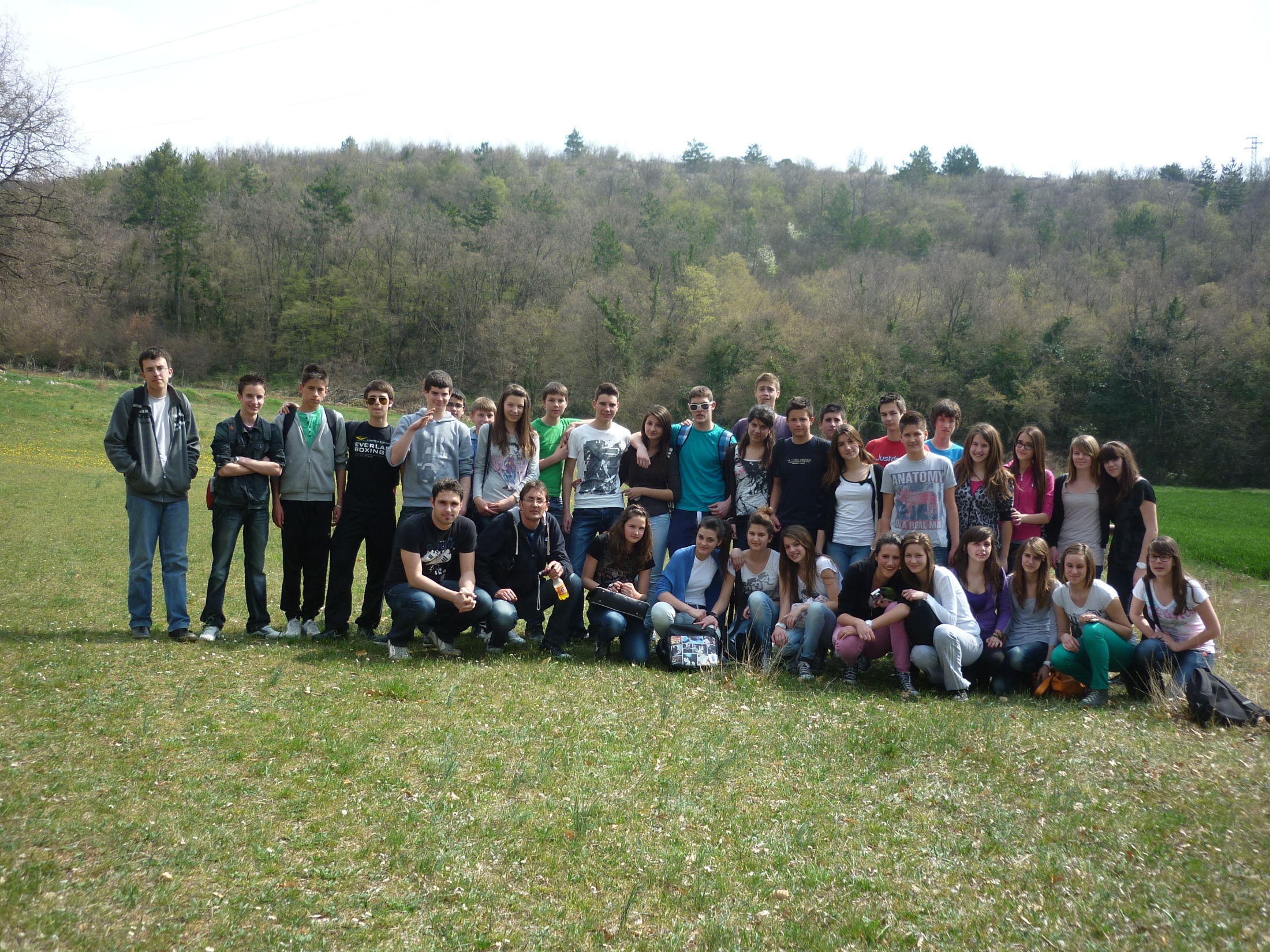 Pa smo priko Lovreća naše Grozde, Ciste Provo i Velike, Biska naše Brune, Dugopolja i Klisa stigli našoj školi. Bilo nam je super. A još ako je istina ono šta je Tolić priča o jezeru ljubavi.....
Hvala ! Vaši osmaši.